Introduction to Hospitality
Chapter 6 the restaurant business
After learning this chapter, you will be able to
Discuss the significance of classical cuisine
 identify food trends and practices
Describe the different characteristics of franchise, chain and independent restaurants
Summarize menu planning
Identify 2-3 of the top chain and independent restaurants
Name the classification of restaurants
The Restaurant Business
990,000 restaurants in the United States
Sales 683.4 Billion
13.5 million employees (2nd only to U.S. Government)
$1.8 Billion in sales each day
47¢
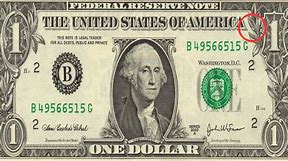 The Restaurant BusinessEvolution
The Restaurant BusinessClassical Cuisine
Abandoned on the streets of Paris as a child

Served as chef to Princes, King of England and Tsar of Russia

His goal: achieve “lightness, grace, order and perspicuity* of food.”
Marie Antoine Careme
1784-1833
* Clearly expressed or presented; easy to understand
The Restaurant BusinessClassical Cuisine
Chef at Place Vendome  in Paris,
Savoy and Carlton Hotels in London

Simplified Grand Cuisine of Careme

Reduced number of “Mother Sauces”
to 5
1846-1935
The Restaurant BusinessThe “Mother Sauces”
a basic white sauce made of milk, butter,
flour, and, sometimes, cream
Bechamel
The Restaurant BusinessThe “Mother Sauces”
a smooth white sauce made with meat, poultry,
or fish stock
Velouté
The Restaurant BusinessThe “Mother Sauces”
a brown sauce made with mirepoix*, roux,
veal stock, tomato puree,
and various seasonings.
Espagnole
* a sautéed mixture of diced vegetables
(such as carrots, celery, and onions),
herbs, and sometimes ham or bacon.
The Restaurant BusinessThe “Mother Sauces”
sauce made with a puree of tomatoes (or strained tomatoes)
with savory vegetables and other seasonings
Tomato
The Restaurant BusinessThe “Mother Sauces”
a rich sauce made basically of butter,
egg yolks, and lemon juice or vinegar.
Hollandaise
The Restaurant BusinessNouvelle Cuisine
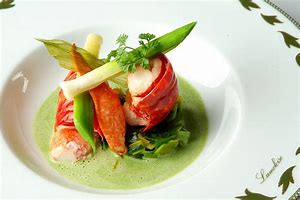 Began in late 1960s

Lighter cuisine

Simpler preparations

More natural flavors and ingredients
The Restaurant BusinessFusion Cuisine
Blending of flavors and techniques from two cuisines

Creation of hybrid recipes
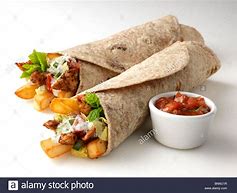 The Restaurant BusinessFamous Chefs as part of Popular Culture
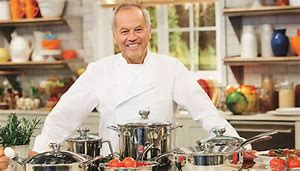 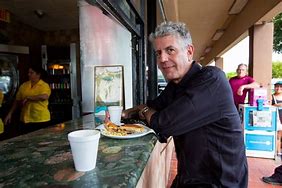 Wolfgang Puck
Anthony Bourdain
Julia Child
The Restaurant BusinessCulinary Schools
The Culinary Institute of America
Hyde Park, New York
The Restaurant BusinessCulinary Schools
The Culinary Institute of America
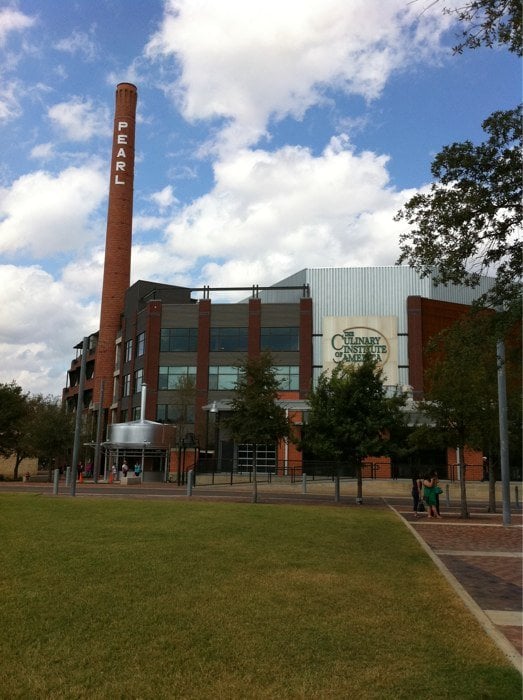 San Antonio,
Texas
Napa, California
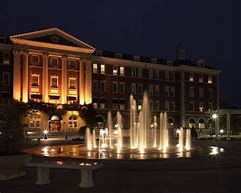 Singapore, China
The Restaurant BusinessCulinary Schools
The Illinois Institute of Art Culinary School - Chicago , Illinois -Culinary Arts-- Professional Baking & Pastry (C), Baking & Pastry, Culinary Arts, Culinary Management, Hospitality Management (AAS), Culinary Management (BAS), Hospitality Management (BS) -- Everything from honing fundamental cooking skills and exploring world cuisines to managing a menu and working as part of a team. Get the fundamental and international skills today's culinary industry demands in professional kitchens where you'll be taught by talented, experienced instructors, you'll begin with fundamentals like using kitchen tools and honing your cooking skills and techniques.
The Restaurant BusinessCulinary Schools
Kendall College School of Culinary Arts --Chicago -Illinois -- Long regarded as one of the top culinary arts and baking and pastry schools in the nation --Kendall is one of the few schools that offer a four-year Bachelor of Arts in Culinary Arts degree in addition to the AAS and Certificate programs. The four year program gives an in-depth examination of international cuisine, including Latin and South America, the Mediterranean and Asia, as well as nutrition. Business skills, from finance to marketing to personnel will prepare students to plan, build, promote and sustain a food-related business. The school has a strategic partnership with the internationally acclaimed Les Roches International School of Hotel Management offering a joint degree program and expanded international internship opportunities for students.
The Restaurant BusinessCulinary Schools
L' Ecole Culinaire - - Memphis TN, Kansas City, MO, St. Louis MO - L’École Culinaire is dedicated to the development of each student’s skills and personal potential so that our graduates are qualified to pursue entry-level employment in the field of their choice.  The skills and work attitudes taught at L’École Culinaire help our graduates make successful transitions to the work environment.ortlagundy of America, rich in produce, laden with seafood, and blessed with fabulous wines. Chefs love it.
The Restaurant BusinessCulinary Schools
Lac Courte Oreilles Ojibwa Community College, Hayward, WI

Program Overview 
The Culinary Arts Certificate curriculum is designed to provide students with the basic skills and knowledge they need for entry level work in the field. The program combines the classical elements of an apprenticeship-based education with a contemporary classroom style education. The primary focus of the pro-gram is on culinary skills development with an indigenous foods and traditions overview. Students gain valuable industry experience by working in a variety of food service operations including fast casual, quick serve, banquets and fine dining. 
Program Outcomes 
Students who complete the Certificate in Culinary Arts should be able to: 
 Apply the basic principles of sanitation and safety and be able to apply them in the food service operations. 
 Reinforce personal hygiene habits and food handling practices that protect the health of the consumer. 
 Demonstrate familiarity with the organizational structures and basic functions of departments within hospitality and foodservice establishments. 
 Apply skills in knife, tool and equipment handling and apply principles of food preparation to produce a variety of food products. 
 Operate equipment safely and correctly. 
 Apply laws and regulations relating to safety and sanitation in the kitchen. 
 Apply indigenous knowledge of, stewardship, sustainability and cultural approaches to foods and eating.
The Restaurant BusinessFood Trends and Practices
The Restaurant BusinessFranchises, Chain and Independent Restaurants
The Restaurant BusinessSustainable Restaurants
Issues
Average American meal has large carbon footprint
Travels 1500 miles from origin to plate
Each meal produces 275 pounds of waste 
What Americans Think
65% would pay more for sustainably raised or procured food
62% would choose an environmentally friendly restaurant
Solutions
Green Restaurant Association
World’s largest database of environmental solutions for restaurant industry
The Restaurant BusinessMenu Planning - Types
A la carte
Table d’hote
Du jour
Tourist
California 
Cyclical
The Restaurant BusinessMenu Planning - Considerations
Needs and desires of guests
Capabilities of cooks
Equipment capacity and layout
Consistency and availability of ingredients
Price/pricing strategy
Nutritional value
Accuracy of menu
Menu analysis 
Menu design
Menu engineering
Chain menus
The Restaurant BusinessMenu Planning - Considerations
Needs and desires of guests
Concept: Middle of the Road
With Broad-based Appeal
Market
Niche
The Restaurant BusinessMenu Planning - Considerations
Capabilities of cooks
Match and Harmonize Cooks with the Menu
Concept: Middle of the Road
With Broad-based Appeal
Length, complexity of Menu and number of guests determine cook’s capabilities
The Restaurant BusinessMenu Planning - Considerations
Consistency and availability of ingredients
Considerations
Seasonality
Weather factors
Menu variation
The Restaurant BusinessMenu Planning - Considerations
Price/pricing strategy
The Restaurant BusinessMenu Planning - Considerations
Menu engineering
   “Set menu prices and control costs with the understanding that food cost percentage is not as important as total contribution margin of the menu as a whole.”
The Restaurant BusinessMenu Planning - Considerations
Menu Design and Layout
www.sba.gov
The Restaurant BusinessClassification of Restaurants
Fine Dining
Celebrity Restaurants
Steak Houses
Casual Dining
Dinner House
Family 
Theme
Quick-Service/Fast Food